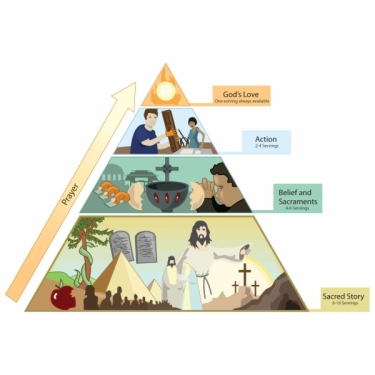 B to B – Real Soul Food
John 6:31-35
INTRODUCTION
Food is necessary for survival
A God-given, primal urge
Not just survival, but good health
In America, our dilemma is too much food
INTRODUCTION
Food is necessary for survival
A God-given, primal urge
Not just survival, but good health
In America, our dilemma is too much food
Spiritually, we must also be fed
God makes this analogy
Most people are aware of it
Yet, there is a disconnect
CONTEXT
V1-13 – Jesus feeds 5000
CONTEXT
V1-13 – Jesus feeds 5000
V14 – Many now believed Him to be The Prophet of Deuteronomy 18:15
V15 – Some wanted to take Him by force and make Him king
CONTEXT
V1-13 – Jesus feeds 5000
V14 – Many now believed Him to be The Prophet of Deuteronomy 18:15
V15 – Some wanted to take Him by force and make Him king
V16-25 – Disciples leave in a boat, Jesus comes to them, walking on water.  People find Him the next day.  (Compare 2:23-25)
SOME OBSERVATIONS
Jesus did not feed the multitude Himself.  
He performed the miracle and had His disciples pass out the food.  
That is still the plan today (Matthew 28:18-20)
SOME OBSERVATIONS
Jesus did not feed the multitude Himself.  
He performed the miracle and had His disciples pass out the food.  
That is still the plan today (Matthew 28:18-20)
V27 – 
An ellipsis “not only, … but more so”
1 Timothy 5:8; 2 Thessalonians 3:10
SOME OBSERVATIONS
Jesus did not feed the multitude Himself.  
He performed the miracle and had His disciples pass out the food.  
That is still the plan today (Matthew 28:18-20)
V27 – 
An ellipsis “not only, … but more so”
1 Timothy 5:8; 2 Thessalonians 3:10
“Choose the best” principle
Mary and Martha (Luke 10:38-42)
SOME OBSERVATIONS
Jesus did not feed the multitude Himself.  
He performed the miracle and had His disciples pass out the food.  
That is still the plan today (Matthew 28:18-20)
V27 – 
An ellipsis “not only, … but more so”
1 Timothy 5:8; 2 Thessalonians 3:10
“Choose the best” principle
Mary and Martha (Luke 10:38-42)
Luke 8:55 – Jairus’ daughter – …feed her
EARTHLY FOOD
It
…soon perishes – even with modern refrigeration and preservatives
…fails to satisfy – soon you are hungry again
…is transitory – soon eliminated
EARTHLY FOOD
It
…soon perishes – even with modern refrigeration and preservatives
…fails to satisfy – soon you are hungry again
…is transitory – soon eliminated
Figuratively, it is like…
Earthly wisdom
Worldly pleasures
Wealth (Mammon)
EARTHLY FOOD
It should not be our focus, or priority, in life
Matthew 6:33 – Seek first…
EARTHLY FOOD
It should not be our focus, or priority, in life
Matthew 6:33 – Seek first…
The accumulation of it may occupy too much of our time. (Luke 12:16-21)
Gluttony is a sin (Philippians 3:19)
It has no spiritual benefits
EARTHLY FOOD
It should not be our focus, or priority, in life
Matthew 6:33 – Seek first…
The accumulation of it may occupy too much of our time. (Luke 12:16-21)
Gluttony is a sin (Philippians 3:19)
It has no spiritual benefits
Rather, our focus and energy should be on…
THE FOOD WHICH ENDURES
The word of God (other Bible passages)
Job 23:12 – “…more than…necessary food.”
THE FOOD WHICH ENDURES
The word of God (other Bible passages)
Job 23:12 – “…more than…necessary food.”
Psalm 19:10 – Sweeter than the honeycomb
Jeremiah 15:16 – Joy and delight
THE FOOD WHICH ENDURES
The word of God (other Bible passages)
Job 23:12 – “…more than…necessary food.”
Psalm 19:10 – Sweeter than the honeycomb
Jeremiah 15:16 – Joy and delight
Matthew 4:4 – Not by bread alone
1 Peter 1:22-25 – Born again
2:2 – milk
1 Corinthians 3:2; Hebrews 5:12 – milk/solid food
THE FOOD WHICH ENDURES
The Word of God (immediate context)
Jesus Himself
John 1:1, 14, 18 – Logos
THE FOOD WHICH ENDURES
The Word of God (immediate context)
Jesus Himself
John 1:1, 14, 18 – Logos
John 6:31-35 – compared to Manna
John 6:48-58 – Eternal life
THE FOOD WHICH ENDURES
The Word of God (immediate context)
Jesus Himself
John 1:1, 14, 18 – Logos
John 6:31-35 – compared to Manna
John 6:48-58 – Eternal life
John 4:7-15 – Samaritan woman (water)
LABOR FOR THIS FOOD
We must strive to:
Know Him – John 17:1-3
Believe in Him – 6:28-29, 40
Follow Him – 6:66-69
Obey Him – Hebrews 5:9
LABOR FOR THIS FOOD
We must strive to:
Know Him – John 17:1-3
Believe in Him – 6:28-29, 40
Follow Him – 6:66-69
Obey Him – Hebrews 5:9
Philippians 3:7-14 – Paul’s admonition
1 Peter 1:8-9 – Peter’s exhortation
CONCLUSION
Isaiah 55:1-4:
1"Ho! Every one who thirsts, come to the waters;   And you who have no money come, buy and eat    Come, buy wine and milk   Without money and without cost
2"Why do you spend money for what is not bread,    And your wages for what does not satisfy?    Listen carefully to Me, and eat what is good,    And delight yourself in abundance.
CONCLUSION
Isaiah 55:1-4:
3”Incline your ear and come to Me    Listen, that you may live;   And I will make an everlasting covenant with you,   According to the faithful mercies shown to David. 
4"Behold, I have made him a witness to the peoples,   A leader and commander for the peoples.
Are YOU a Christian?
Hear
Believe
Repent
Confess
Be Baptized
Continue Faithfully
Romans 10:17
Mark 16:16
Acts 2:38
Acts 22:16
Mark 16:16
Hebrews 10:38